Quantile Regression
Ruibin Xi
Motivation
Motivation
In linear model setup
	response = signal + i.i.d. error (usually assume Gaussian error) 

This is a rather simplified world

Quantile Regression is meant to expand the regression window to allow us see more.
Motivation-A Real example
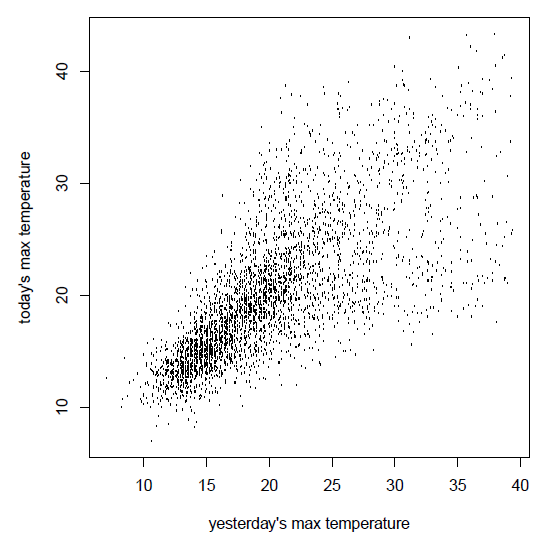 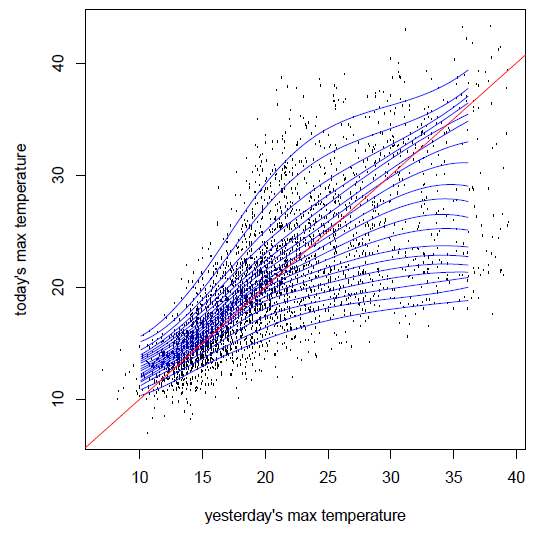 Daily temperature in Melbourne
Univariate Quantile
Given a real-valued random variable, X, with distribution function F, we define the τth quantile of X as
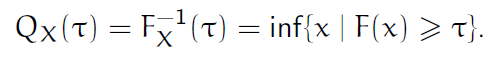 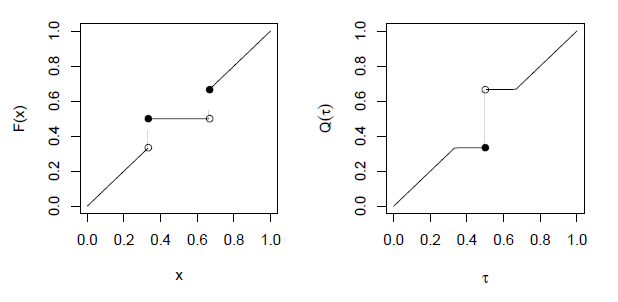 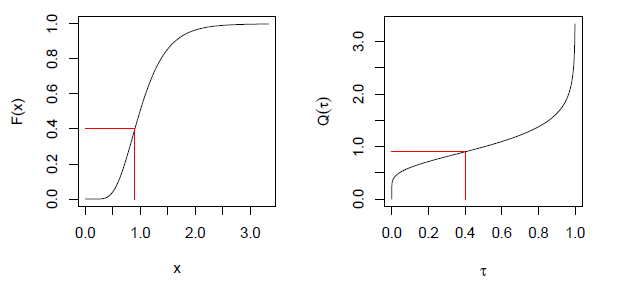 Univariate Quantile
Viewed from the perspective of densities, the τth quantile splits the area under the density into two parts: one with area τ below the τth quantile and the other with area 1- τ above it.
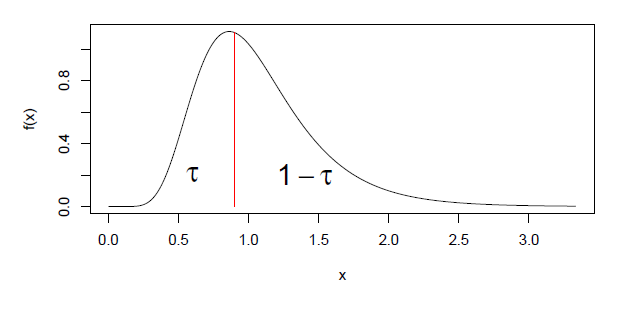 The Check function
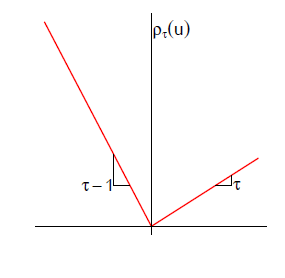 We define a loss function



Note that if τ=0.5,
Quantiles solve a simple optimization problem
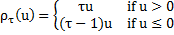 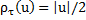 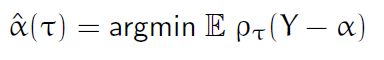 The Check function
We seek to minimize


Differentiating w.r.t.    , we have
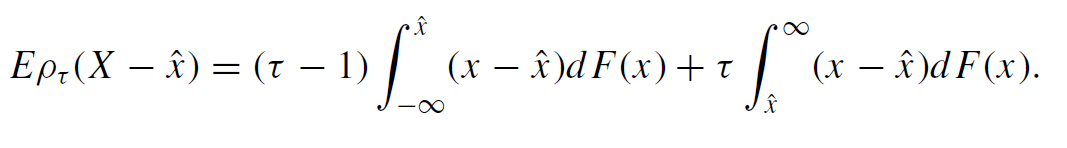 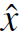 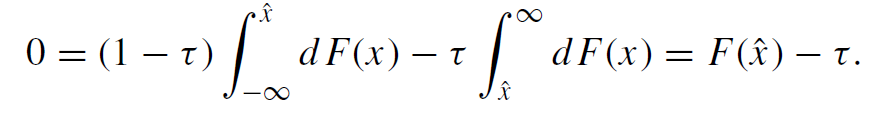 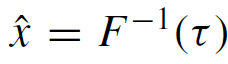 Mean-based regression
The unconditional mean solves

The conditional mean                      solves

 If we assume             , the above problem becomes solving
The sample version is
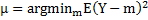 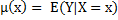 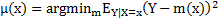 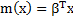 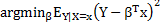 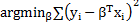 Quantile Regression
The unconditional quantile solves

The conditional quantile solves

Similarly, assume                , we have the sample version of the problem
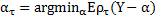 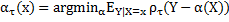 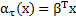 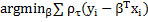 Conditional Mean V.S. Median
Engel’s Food Expenditure Data
Food Expenditure VS Household Income
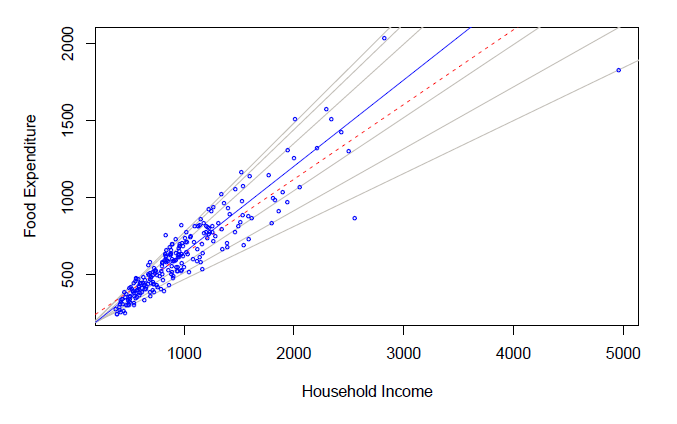 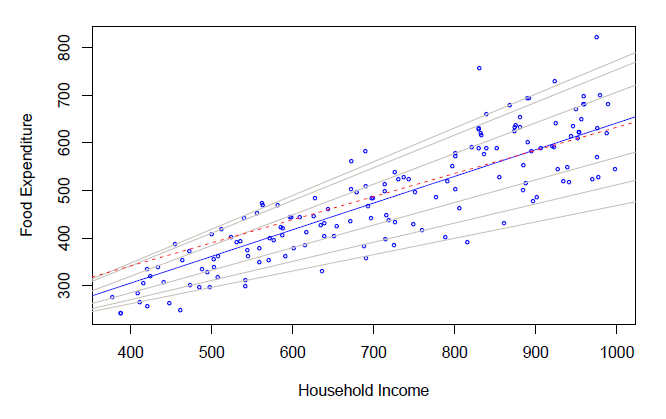 Mean regression: red; Median: blue; 
Others are quantiles 0.05, 0.1, 0.25, 0.75,
0.9, 0.95
A model of infant birth weight
Data: June, 1997, Detailed Natality Data of the US. Live, singleton births, with mothers recorded as either black or white, between 18-45, and residing in the U.S. Sample size: 198,377.
Response: Infant birth weight (in grams)
Covariates
Black or white (white as baseline)
Martial status (unmarried as baseline)
Mother’s Education (Less than high school as baseline)
Mother’s Prenatal care
Mother’s Smoking
Mother’s Age
Mother’s Weight Gain
Birth weight QR model (1)
Mather’s Age effect
Birth weight QR model (2)